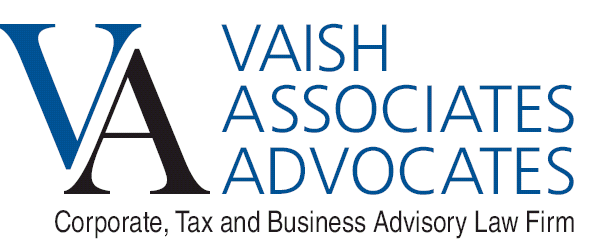 Insolvency and Bankruptcy Code-2016
Demystifying the Insolvency and Bankruptcy Code
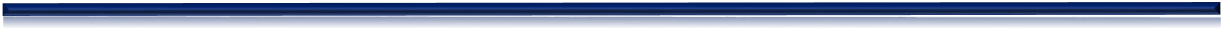 Satwinder Singh
(B.Com, FCS, LL.B., CAIIB)
Partner, Vaish Associates Advocates
Central Council Member-ICSI
Vaish Associates									             Privileged & Confidential
[Speaker Notes: jhguguh]
INSOLVENCY BANKRUPTCY
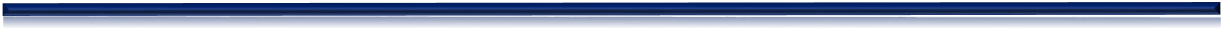 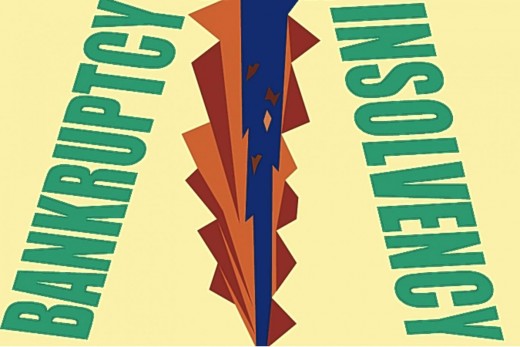 Vaish Associates									             Privileged & Confidential
Agenda
Why is it needed?
Why is this a Code?
Repealed and amended acts
Salient features
Insolvency Resolution Process
Liquidation process
Cross-border insolvency
Role of Professionals
Vaish Associates									             Privileged & Confidential
Why is it needed?
Indian Banks have become immensely vulnerable to ineffective & poor recovery mechanism on corporate loans;

Gross NPAs of the banking industry rise from 2.4% to 4.8% from 2008 to 2015;

Restructured advances have increased from 1.2 % in 2008 to 6.8 % in 2015;

Nearly 60,000 bankruptcy cases pending in courts;

World Bank Report – “4 years to wind up an ailing company in India, almost twice as long as it does in China, 1.5 years in other member countries of OECD”; and

Recovery of debts – too low vis-à-vis other countries.
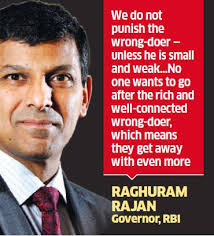 Vaish Associates									             Privileged & Confidential
Understanding the Code
Differentiation
Insolvency;
Bankruptcy; and
Liquidation
Why is it a Code?
“Code” is usually known as a collection or compendium of laws. It refers to a systematic and comprehensive compilation of laws, rules or regulations that are consolidated and classified according to a particular subject matter.
Vaish Associates									             Privileged & Confidential
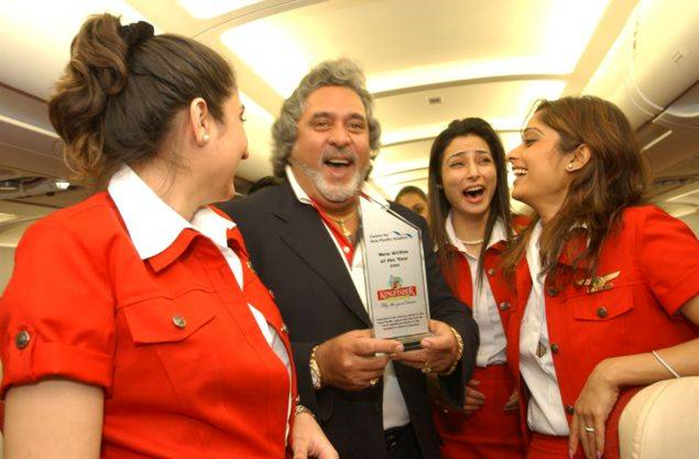 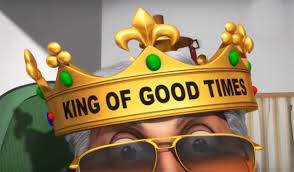 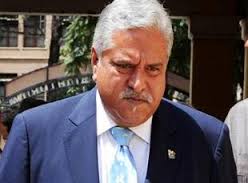 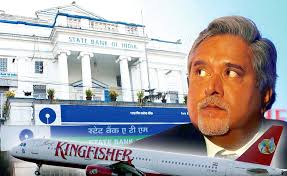 KING  OF GOOD TIMES – Really ???
Vaish Associates									             Privileged & Confidential
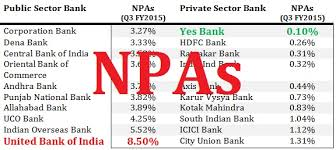 Vaish Associates									             Privileged & Confidential
Loopholes in existing laws
System of Official Liquidator has not been successful 

Banks can turn to separate DRT, partly staffed by Bank officials and overseen by the Ministry of Finance

Both are overstretched with piles of files lying under pendency.

Multiple adjudication fora arbitrage

Reform process has so far taken the approach of "interim fixes designed to solve the problem at hand.” 

Benefit of Separate Legal Entity
Vaish Associates									             Privileged & Confidential
Inception of Insolvency Laws in India
Presidency Towns Insolvency Act, 1909
IBC, 2016
COMPANIES ACT, 2013
Provincial Insolvency Act, 1920
SICA, 1985
RDDBI, 1993
SARFAESI, 2002
Vaish Associates									             Privileged & Confidential
Post IBC - Inter-play between SICA, RDDBI, SARFAESI and IBC
After IBC being notified and  SICA Repeal Act in force, BIFR has been dissoluted and the new cases are being handled by NCLT.
All pending matters before BIFR are abated as the sickness/ insolvency criterion in IBC is very different from what is in SICA
SARFAESI & RDDBI will hold the same force.
But now secured creditors can approach under both SARFAESI and IBC as they found suitable.
Now adjudicating authority for the individuals will be DRT while the NCLT will be governing issues for corporate person.
By virtue of IBC the voluntary winding up procedure has been shifted from Companies Act to IBC.
Vaish Associates									             Privileged & Confidential
Impact on other statutes
Repealed Acts
   Presidency Town Insolvency Act, 1909; and
Provisional Insolvency Act, 1920
Some of the amended Acts………
Sick Industrial Companies (Special Provisions) Repeal Act, 2003;
Recovery of Debts Due to banks and financial institutions Act, 1993;
Securitisation and Reconstruction of Financial Assets and Enforcement of Security Interest Act, 2002; and
Companies Act, 2013
Vaish Associates									             Privileged & Confidential
Key Features
Applicable to both corporate and non-corporate persons;

Allow creditors, whether secured; unsecured; financial or operational; domestic or international to initiate a resolution processes thereby aiming for an early detection of the fraud;

Establishes time-bound moratorium on acceleration and enforcement of debts against the company;

The resolution professionals can replace the existing management during insolvency proceedings;

Provides for time-bound viability assessment mechanisms, liquidation processes and distribution waterfalls;

Provides for penalties on promoters for asset diversion leading up to liquidation;

The provisions of the Code overrides SARFAESI Act, 2002;

An inability to pay debt will no more be a ground for winding up under the Companies Act;

Voluntary Liquidation shall be subject to provisions of the Code; and

Chapter governing Revival and Rehabilitation of Sick Companies of Companies Act 2013, stands omitted.
Vaish Associates									             Privileged & Confidential
‘Debtor-in-possession’ to ‘Creditor-in-possession’
The Courts are being conscious vis-a-vis piercing the corporate veil for default; 
The Code aims at bringing the defaulters to book by empowering creditors to initiate the process at an early stage for replacing the management;
The Code provides for takeover of management by insolvency professionals nominated by the creditors. Professionals to have the flexibility to bring in turnaround specialists and consultants to achieve the desired business results;
The Code provides for liquidation of a company at the earliest opportunity to minimise the losses for debtors as well as shareholders.
Vaish Associates									             Privileged & Confidential
Applicability, Scope & Structure
Applicability
STRUCTURE
All kinds of:
Corporate Enterprises;
Limited Liability Partnerships;
Partnership Firms; and
Individuals.
In entirety, the Code has 255 sections which are divided into 5 Parts as given below
Part III
Insolvency Resolution and Bankruptcy for individuals and Partnership Firms
Part II
Insolvency Resolution and Liquidation for Corporate Persons
Part I
Preliminary
(Definitions)
Scope
Insolvency;
Liquidation;
Voluntary Liquidation (solvent insolvency); and
Bankruptcy
Part IV
Regulation of Insolvency Professionals, Agencies and Information Utilities
Part V
Miscellaneous (enables amendments in other statues such as Companies Act 2013)
Schedules
(11 Schedules)
Provides for amendments to be carried out in other statues
Vaish Associates									             Privileged & Confidential
[Speaker Notes: Insolvency Resolution & Liquidation for Corporate Debtors shall only be available if minimum amount of default is one lakh rupees. Central Government may specify higher value which shall not be more than one crore rupees.]
Framework of the Code
Regulator
Adjudicator
Insolvency and Bankruptcy Board of India (IBBI)
Debt Recovery Tribunal
National Company Law Tribunal
Insolvency Professional Agencies;
Insolvency Professionals; and
Information Utilities
Corporate Entities
Non-Corporate Entities
Companies/LLPs
Individuals and Partnership Firms
Vaish Associates									             Privileged & Confidential
Corporate Insolvency Resolution Process: Initiation and Commencement
Who is entitled to initiate Corporate Insolvency Resolution Process?
When can a Corporate Insolvency Resolution Process be initiated?
How the process will be initiated?
What are the after-effects of initiation?
Who is not entitled to initiate CIRP?
What is the timeline specified in the Code vis-à-vis completion of CIRP?
Vaish Associates									             Privileged & Confidential
Broad CIRP-Process
Admission of application and appointment of Interim Resolution Professional
Collation of claims and constitution of committee of creditors by Interim Resolution Professional
Appointment of Resolution Professional in the creditors meeting held within 7 days of constitution of committee of creditors
Resolution Professional to prepare Information Memorandum
Resolution Applicant to prepare (on the basis of Information Memorandum) and submit resolution plan to Resolution Professional for examination & further submission for approval of committee of creditor
Resolution plan approved by committee
Resolution plan rejected by committee
Liquidation process starts
NCLT rejects plan
NCLT approves plan
Vaish Associates									             Privileged & Confidential
Moratorium
When can NCLT declare Moratorium?
 What does Moratorium includes:
-	institution/continuation of suit or proceedings against the corporate debtor;
-	transferring or disposing off any asset by the corporate debtor;
-	any action to foreclose/recover any security interest created by corporate debtor vis-à-vis 	property including any action under SARFAESI, 2002; and
- 	recovery of any property by an owner where property is occupied/ is in possession of 	corporate debtor. 
 Moratorium shall cease to be in effect:
        on completion of CIRP; or
        when resolution plan is approved by NCLT during the CIRP period; or
-        where liquidation order is passed
Vaish Associates									             Privileged & Confidential
[Speaker Notes: Moratorium shall be declared post admission of Reference application by BIFR and on insolvency commencement date (effective from the date of order)]
Broad Liquidation Process
Appointment of Liquidator
Formation of Liquidation Estate
Consolidation of claims
Verification of claims
Admission or Rejection of claims
Determination of value of claims
Appeal by the Creditor to the NCLT, within 14 days of rejection of claims
Liquidator to scrutinise Preferential, under-valued and extortionate credit transactions
Distribution of assets and dissolution of Corporate Debtor
Vaish Associates									             Privileged & Confidential
Waterfall Mechanism
Insolvency resolution and liquidation cost
Workmen’s dues ( for period of 24 months preceding liquidation commencement date)
Secured creditor (in case he has relinquished security)
+
In case of liquidation, the asset of the corporate debtor will be sold and the proceeds will be distributed amongst the creditors in the following order of priority:-
Wages and unpaid dues to employees (other than workmen) for a period of 12 months preceding liquidation commencement date
Unsecured creditors
Secured creditor for an unrealised amount for enforcing security interest
+
Central and State government dues
Any remaining debts or dues
Preference shareholders, if any
Equity shareholders or partners, as the case may be
Vaish Associates									             Privileged & Confidential
Cross-border Insolvency
The Code provides enabling provisions to address cross border insolvency issues, given the multi-jurisdictional spread of assets of large corporate houses;
- the Central Government may enter into agreements with any other country for enforcing the provisions of the Code and notify applicability of the same from time to time (BILATERAL AGREEMENTS - Section 234);
ability of the Adjudicating Authority to issue ‘letter of requests’ to the courts/authorities of other countries for seeking information or requesting an action in relation to assets of debtor situated outside India (RECIPROCAL ARRANGEMENTS Section 235).
The term ‘Property’ under section 3 (27) of the Code includes property of every description                                                                situated in India or outside India.
Vaish Associates									             Privileged & Confidential
Professionals- Need of the Code !
The Code is introduced with an objective to bring all matters relating to insolvency, liquidation, voluntary liquidation or bankruptcy of companies, LLPs, partnership firms and individuals under a single legislation, which is the main reason for growth in the opportunities and responsibilities of professionals.
The Code establishes a huge and pivotal role to be played by the Insolvency Professionals. There is a major entrustment of this responsibility to the Professionals being CA,CS and Lawyers. Hence this Code opens up new avenues of practice for professionals.
Earlier, the Companies Act, 1956 governed the process of winding up of the companies, and under which many professionals acted as liquidators in voluntary winding up. But IBC has widened manifold the scope for professionals and they can act as Insolvency professionals for all types of winding up, insolvency, bankruptcy – be it for corporate, individuals or firms. And in addition to this they can also appear before the adjudicating authorities and represent their clients.
Opportunities In Corporate Insolvency And Restructuring
Assessment of distressed assets, cash position, due diligence and turnaround feasibility.
Spotting and evaluating distressed companies for restructuring
Advisory in relation to merger/acquisition/takeover
Reviewing the various risks involved in restructuring
Drafting insolvency petitions
Developing risk mitigation strategies
Representation before Debt Recovery Tribunal
Working out a detailed bankable financial structure of the business
Representation before NCLT, NCLAT
Working out a detailed plan for restructuring the business from all angles
Vaish Associates									             Privileged & Confidential
Interim Resolution Professional (“IRP”)
NCLT shall appoint an IRP within fourteen days from the insolvency commencement date.
Role of IRP
From the date of appointment of the IRP-
the management of the affairs of the corporate debtor shall vest in the IRP;
the powers of the board of directors or the partners of the corporate debtor, shall stand suspended and be exercised by the IRP;
the officers and managers of the corporate debtor shall report to the IRP and provide access to documents of the corporate debtor as may be required by IRP
the financial institutions maintaining accounts of the corporate debtor shall act on the instructions of IRP in relation to such accounts and furnish all information relating to the corporate debtor available with them to the interim resolution professional.
The interim resolution professional shall make every endeavor to protect and preserve the value of the property of the corporate debtor and manage the operations of the corporate debtor as a going concern.
Vaish Associates									             Privileged & Confidential
Duties of IRP
From the date of appointment of the IRP-
collect all information relating to the assets, finances and operations of the corporate debtor for determining the financial position of the corporate debtor
The interim resolution professional shall after collation of all claims received against the corporate debtor and determination of the financial position of the corporate debtor, constitute a committee of creditors
receive and collate all the claims submitted by creditors to him, pursuant to the public announcement made;
constitute a committee of creditors
file information collected with the information utility.
take control and custody of any asset over which the corporate debtor has ownership rights as recorded in the balance sheet of the corporate debtor, or with information utility or the depository of securities or any other registry that records the ownership of assets
The personnel of the corporate debtor, its promoters or any other person associated with the management of the corporate debtor shall extend all assistance and cooperation to IRP
Vaish Associates									             Privileged & Confidential
Resolution Professional (“RP”)
The committee of creditors, may, in the first meeting, by a majority vote of not less than 75% of the voting share of the financial creditors, either resolve to appoint IRP as RP or to replace IRP by another RP.
RP shall conduct the entire Corporate Insolvency Resolution Process (“CIRP”) and manage the operations of the corporate debtor during CIRP period;
The RP shall give notice of each meeting of the committee of creditors to— (a) members of Committee of creditors; (b) members of the suspended Board of Directors or the partners of the corporate persons (c) operational creditors or their representatives if the amount of their aggregate dues is not less than ten per cent of the debt.
Duties of RP
The RP shall submit the resolution plan as approved by the committee of creditors to the Adjudicating Authority.
preserve and protect the assets of the corporate debtor, including the continued business operations of the corporate debtor
The RP shall prepare an information memorandum containing relevant information as specified by IBBI for formulating a resolution plan.
Initiation of Liquidation by Resolution Professional
Vaish Associates									             Privileged & Confidential
Initiation of Liquidation by RP
Where the RP, at any time during the CIRP but before confirmation of resolution plan, intimates the NCLT of the decision of the committee of creditors to liquidate the corporate debtor, NCLT shall pass a liquidation order
RP appointed for CIRP shall act as the liquidator for the purposes of liquidation unless replaced by NCLT
Duties of Liquidator
to verify claims of all the creditors
to take into his custody or control all the assets, property, effects and actionable claims of the corporate debtor
to evaluate the assets and property of the corporate debtor and prepare a report
to carry on the business of the corporate debtor for its beneficial liquidation
to sell the immovable and movable property and actionable claims of the corporate debtor in liquidation by public auction or private contract
to draw, accept, make and endorse any negotiable instruments in the name and on behalf of the corporate debtor
to take out, in his official name, letter of administration to any deceased contributory and to do in his official name any other act necessary for obtaining payment of any money due and payable from a contributory or his estate
to obtain any professional assistance from any person or appoint any professional, in discharge of his duties, obligations and responsibilities
to perform such other functions as may be specified
Vaish Associates									             Privileged & Confidential
Role of IRP/RP in Insolvency Resolution Process for Corporate Persons
Public Announcement by IRP within 3 days of his appointment
Submission of Proof of Claims by creditors, workmen and employees to IRP
Verification of Claims by IRP within 7 days of receipt
Constitution of Committee of Creditors (“COC”)
Where corporate debtor has no financial debt, COC shall consist of-
18 largest operational creditors by value
1 workmen representative
1 employee representative
RP shall present all Resolution plans that meet requirements of Code to COC for its consideration
RP on instruction of COC may apply for Extension of CIRP period before NCLT.
IRP to file Report certifying constitution of COC to NCLT within 30 days of his appointment
IRP/RP shall submit Information Memorandum in electronic form to each member of COC
IRP to convene first meeting of COC within 7 days of filing the report
IRP shall provide the Liquidation value so computed to COC in electronic form
IRP to appoint 2 registered valuers within 7 days of his appointment to determine the liquidation value of corporate debtor
Vaish Associates									             Privileged & Confidential
Delving into the Code
Insolvency resolution process costs.
amounts due to suppliers of essential goods and services
amounts due to person whose rights are prejudicially affected on account of moratorium
expenses incurred on or by IRP to the extent ratified
expenses incurred on or by RP fixed by COC
other costs directly relating to CIRP and approved by COC
Resolution plan shall identify specific sources of funds that will be used to pay-
CIRP costs and provide that CIRP costs to be paid in priority
Liquidation value due to operational creditors and provide for such payment in priority to any financial creditor
Liquidation value due to dissenting financial creditors and provide that such payment is made before any recoveries are made by the financial creditors who voted in favor of the resolution plan
Vaish Associates									             Privileged & Confidential
Delving into the Code
Details in Information Memorandum
Assets and Liabilities on Insolvency Commencement Date
Audited Financial Statements(“FS”) for last 2 FY’s and provisional FS up to not earlier than 14 days from application
list of creditors with names, claim and security interest
Related party debts due to/from corporate debtor
details of guarantees
details of partners/members holding at least 1% stake in corporate debtor
details of material litigation and ongoing investigation initiated by govt and statutory authorities
number of workers/employees and liability towards them
the liquidation value
the liquidation value due to operational creditors
other information which RP deems relevant to the COC
Vaish Associates									             Privileged & Confidential
Conclusion
Defaulter’s will not be able to take ride over the multifora system governing laws;
Code has attempted to recognise the balance between excessive court intervention and excessive power in the hands of creditors;
The Code focuses on time-bound remedy vis-à-vis recovery mechanism;
Recognising cross border insolvency will help developing international debt market in India.
Vaish Associates									             Privileged & Confidential
THANK YOU
For any further clarifications, you may contact – SATWINDER SINGH, PARTNER  Vaish Associates Advocates(satwinder@vaishlaw.com / +91-9958535300).
Disclaimer: Please note that this presentation is based on the limited information available with us. While every care has been taken to ensure accuracy of this presentation, Vaish Associates Advocates shall not assume any liability / responsibility for any errors that might creep in. The material herein does not constitute / substitute professional advice that may be required before acting on any matter. Without our prior written consent, this presentation shall not be quoted in whole or in part or otherwise referred to in any document or delivered to any other person or entity.